КОНСУЛЬТАЦИЯ ДЛЯ РОДИТЕЛЕЙ  ПО ТЕМЕ "ДОМАШНИЕ ПТИЦЫ"
Выполнила:
Воспитатель мл.группы Найденова Е.А.
Рекомендации:
 - рассмотрите с ребёнком иллюстрации с изображением домашних птиц и их семей (курица – петух – цыплята, утка – селезень – утята, гусыня – гусь – гусята, индюшка – индюк – индюшата);
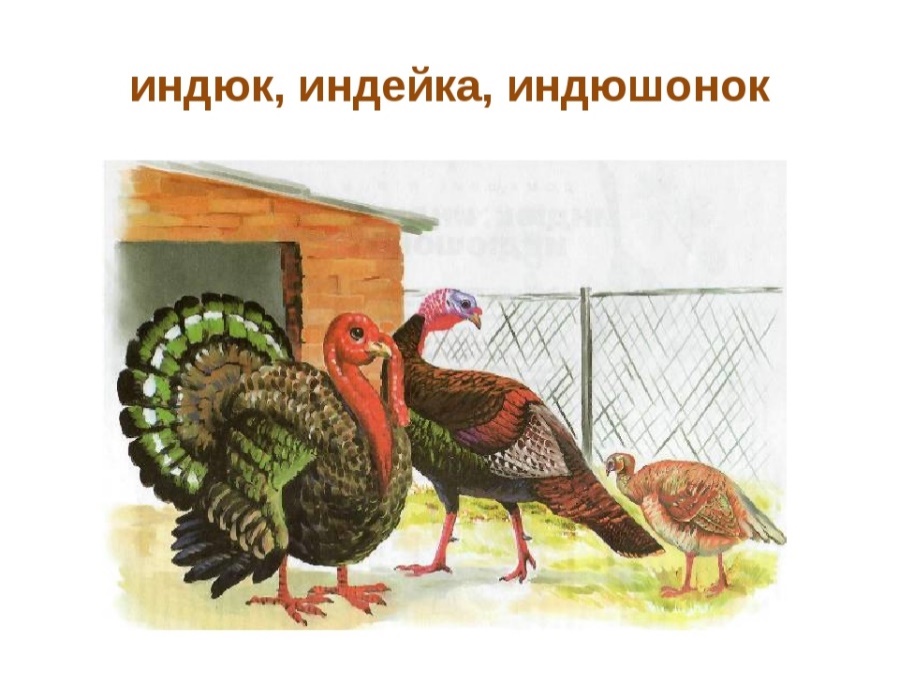 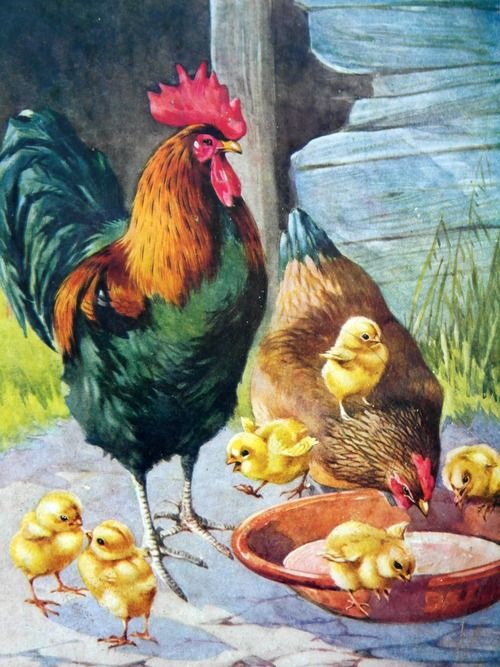 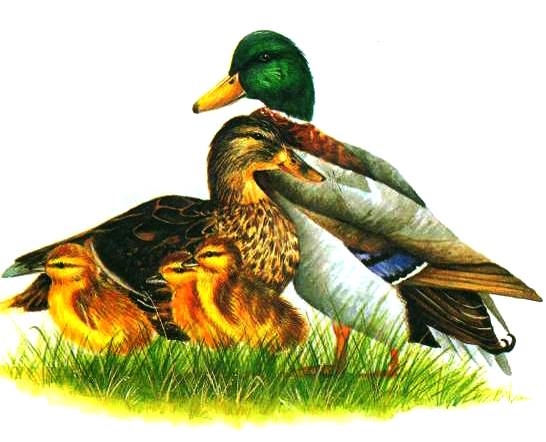 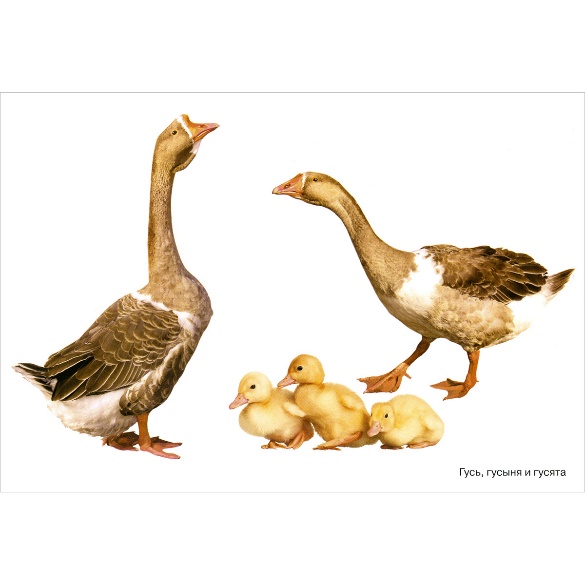 Объясните ребёнку, что эти птицы называются домашними, почему они так называются;
-закрепите названия птиц и слова, обозначающие и определяющие их внешний вид и повадки;
-уточните, где они живут, чем питаются и какую пользу приносят (яйцо, перо, мясо), как за ними ухаживает человек;
-расскажите о профессии птичницы;
-по возможности рассмотрите этих птиц в природе.
Игры для изучения и закрепления материала
Задание 1. Отгадать загадку и выучить по выбору.

Квохчет, квохчет, детей созывает,
Всех под крыло собирает.                    (Курица)

Хвост с узорами, сапоги со шпорами.
Всех бужу, хоть часов не завожу.         (Петух)
  
Явился в желтой шубке, прощайте, две скорлупки.
                                                                               (Цыпленок)
 Красные лапки, щиплет за пятки, беги без оглядки.        (Гусь)                                                                  
 
 Катится бочка, нет на ней ни сучочка.          (Яйцо)
Задание 2.  Дидактическая игра «Угадай, кто это».
Кудах-тах-тах – снеслась в кустах. (Курица)
Ку-ка-ре-ку  - кур стерегу! (Петух)
Пить-пить-пить – воды попить! (Цыпленок)
Кря-кря – ищу червя! (Утка)
Задание 3. Дидактическая игра «Кто как разговаривает» (упражнение в словообразовании): утка (кря-кря) – крякает; гусь (га-га) – гогочет, петух (…) - кукарекает, курица (…) - кудахчет.
Задание 4. Дидактическая игра «Один – много» (образование множественного числа имени существительного): цыпленок – цыплята, курица – курицы, индюк - …, гусь - …, утка - … .
Задание 5. Дидактическая игра «У кого кто» (упражнение в словообразовании).
Единственное число имен существительных: у утки – утенок, у гусыни - …, у индюшки
Задание 6. Дидактическая игра «Кто как передвигается»: утка (что делает?) – ходит, плавает, летает; индюшка (…) -…, курочка (…) - … 
Задание 7. Дидактическая игра «Исправь ошибку» (на логическое мышление): у утки – гусята; у индюшки – цыплята; у курицы – утята; у гусыни – индюшата.
Задание 8. Составить описательный рассказ о домашней птице по следующему плану:
Кто это? Каков внешний вид? Какие повадки? Кто у этой птицы детеныши? Чем питается? Какую пользу приносит?
Задание 9. Упражнение для пальчиков.
Утята
 
Первый, второй – шли утята.                    Поочередно сгибать
Третий, четвертый – за водой.                   пальцы рук, начиная
А за ними плелся пятый,                           с большого, а со слов
 Позади бежал шестой.                              «пи-пи-пи» ритмично
А седьмой от них отстал,                           сгибать и разгибать
А восьмой уже устал.                                  пальцы обеих рук
А девятый всех догнал,
А десятый испугался,
 Громко - громко запищал:
«Пи-пи-пи!»-
«Не пищи, мы тут рядом, поищи!»
Задание 10.  Выучите с  ребенком  стихотворение или потешку и вместе  сделайте поделку из природного или бросового материала.
Га-га-га -  гогочет гусь: «Я семьей своей горжусь,
На гусят и на гусыню я гляжу не нагляжусь»
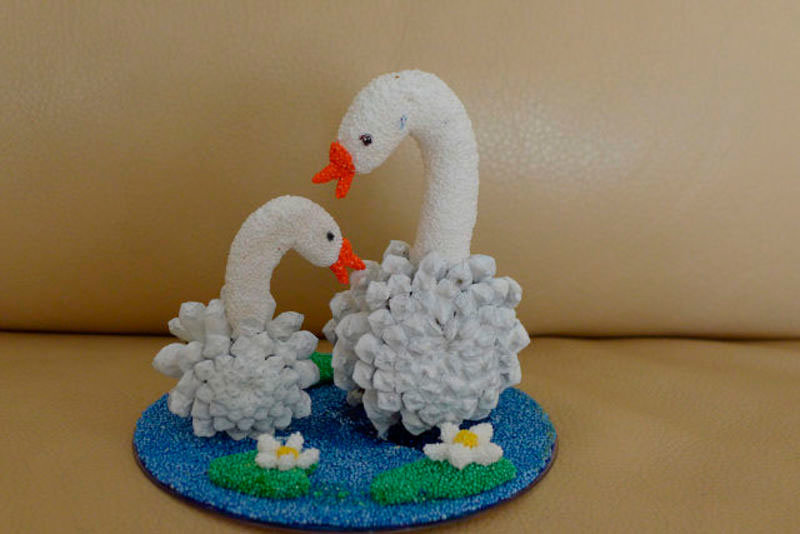 Петушок — золотой гребешокПетушок, петушок,Золотой гребешок,Масляна головушка,Шелкова бородушка,Что ты рано встаешь,Голосисто поешь,Ване спать не даешь?
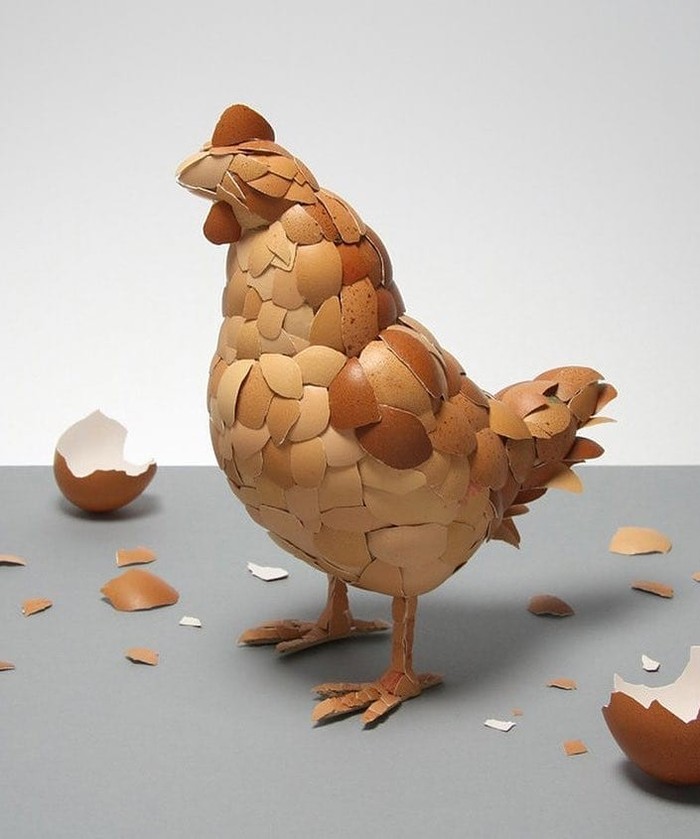 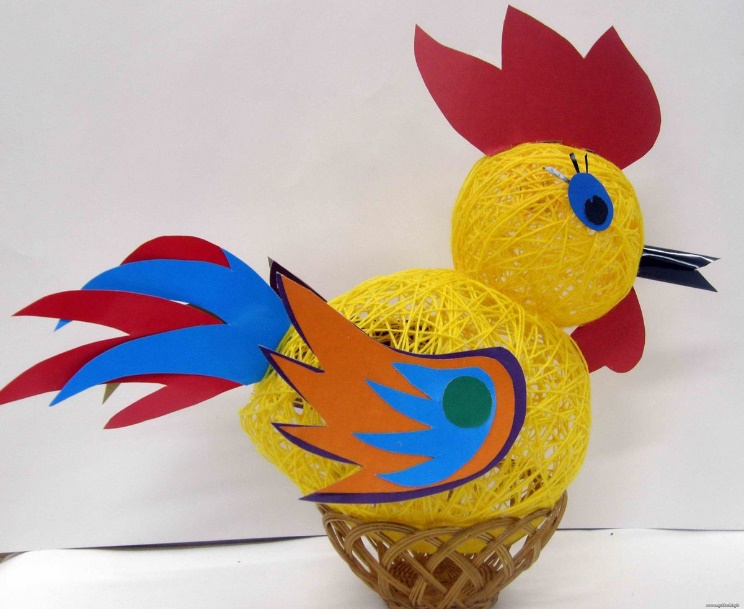 Ко-ко! Курочки!Наши курочки в окно —Ко-ко-ко! Ко-ко-ко!А как Петя-петушокРанним-рано поутруНам споёт — ку-ка-ре-ку!
Наши уточки с утраНаши уточки с утра –Кря-кря-кря! Кря-кря-кря!Наши гуси у пруда –Га-га-га! Га-га-га!А индюк среди двора –Бал-бал-бал! Балды-балда!Наши гуленьки вверху –Грру-грру-угрру-у-грру-у!Наши курочки в окно –Кко-кко-кко-ко-ко-ко-ко!А как петя-петушокРанним-рано поутруНам споет ку-ка-ре-ку!
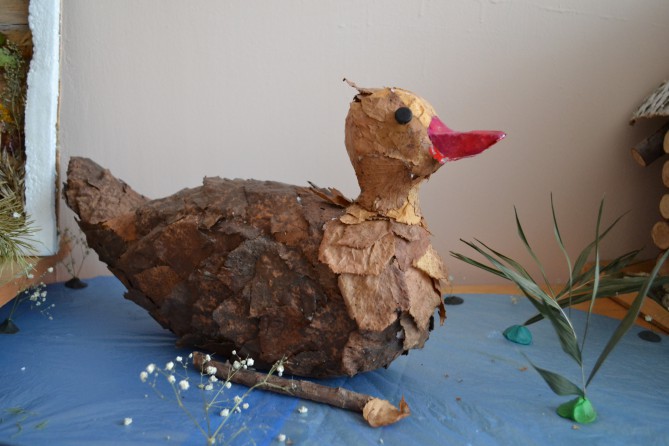 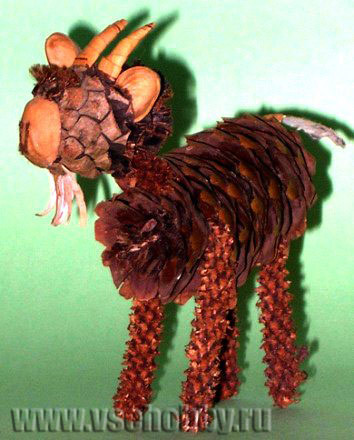 Привяжу я козлика к белой березке,Стой мой козлик, стой не бодайся,Белая березка стой не качайся.
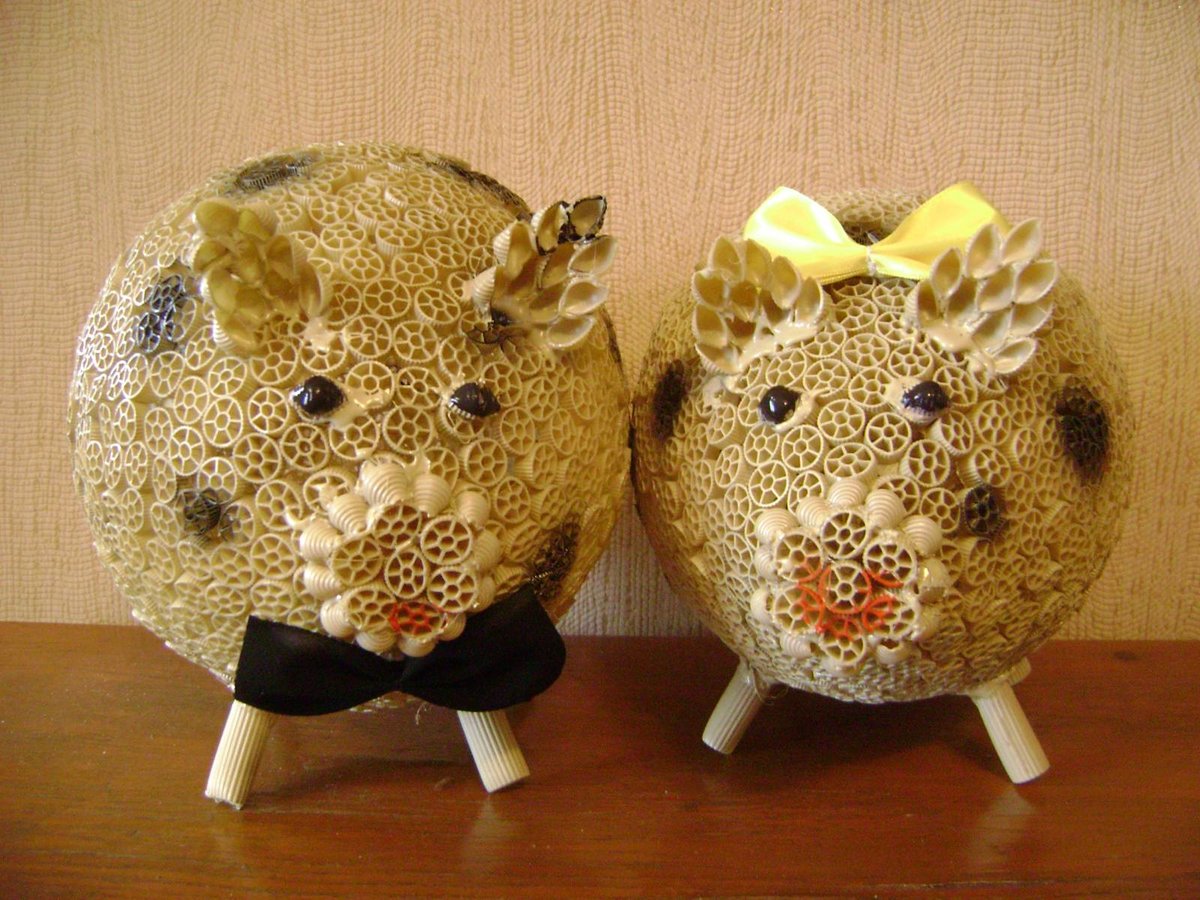 Хрюшки-хрюшки недовольны:— Хрю-хрю-хрю!- кричат-кричат,— Не хотим носы такие!Лишь две дырочки торчат.
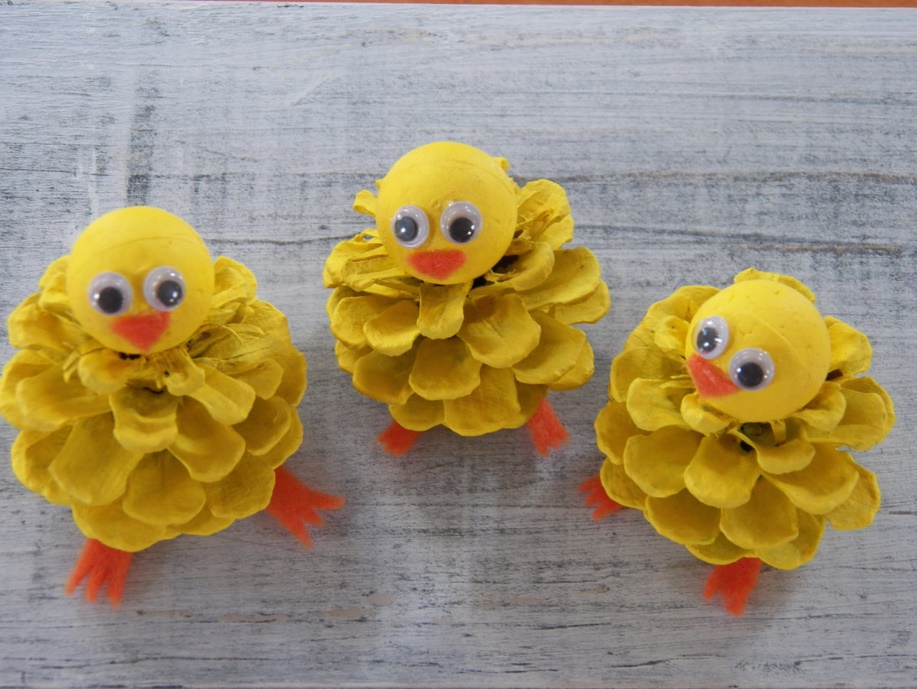 Стала курица считатьМаленьких цыпляток:Желтых пятьИ черных пять,А всего десяток.
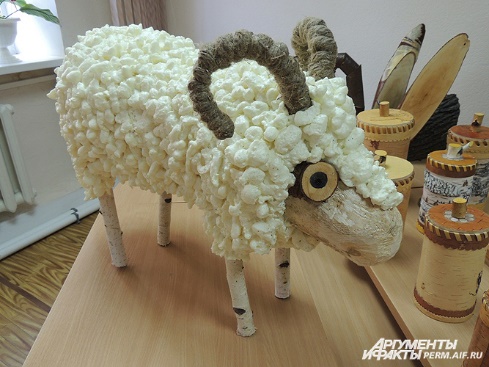 Белые кудряшки,
У нашего барашка,
Шубка плотная на нём,
Копытца, рожки все при нём.
ЖЕЛАЕМ УСПЕХОВ!


ЖДЕМ ВАШИХ ПОДЕЛОК!